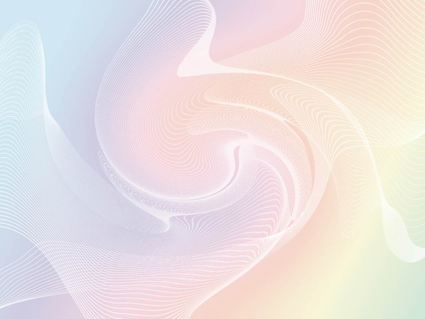 Тема проекта: 
«Здоровая пища – залог здоровья»
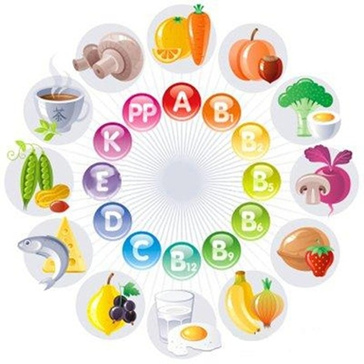 МАУДО г. Ялуторовска 
«Детский сад №8»

Руководитель проекта: 
Аксенова Елена Викторовна
2013год
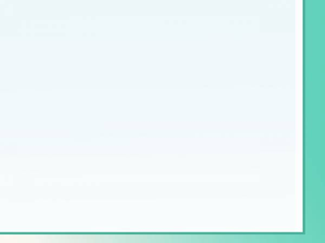 Актуальность проблемы: 
   Рациональное, сбалансированное питание предусматривает использование необходимого набора продуктов, содержащих все пищевые компоненты, витамины, микроэлементы в соответствии с возрастными физиологическими потребностями развивающегося организма ребенка. 
   Дети не могут самостоятельно оценить полезность здоровой пищи. 
   В наше время, время неконтролируемого потока рекламы, рекламы чипсов, кириешек, чупа-чупсов и т. д.                                     
   У детей формируются искаженные взгляды на питание. Родители зачастую так же не способствуют формированию стереотипов правильного питания . 
   Без преувеличения можно сказать, что правильное питание – это залог хорошего самочувствия, работоспособности, активной деятельности, отличного настроения, важнейшее и непременное условие нашего здоровья и долголетия.
Предполагаемые результаты проекта:    Осознанное отношение детей и их родителей к здоровой и полезной пище.
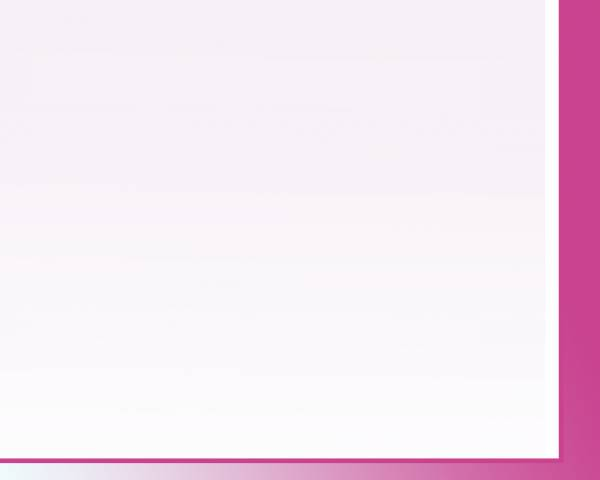 Тип проекта – информационно - творческий
Участники проекта: 
Дети
Родители
Педагоги
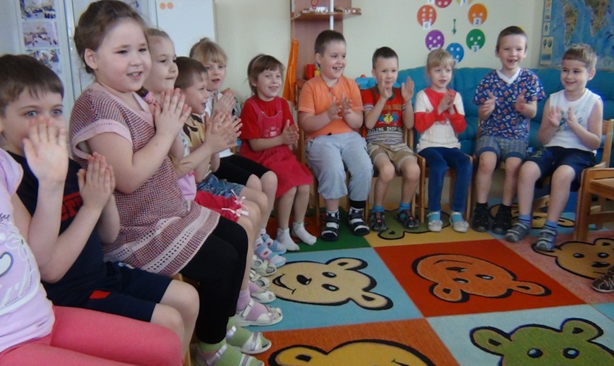 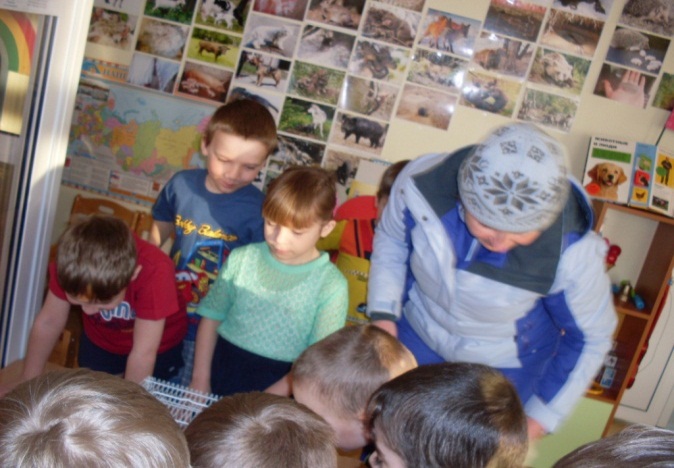 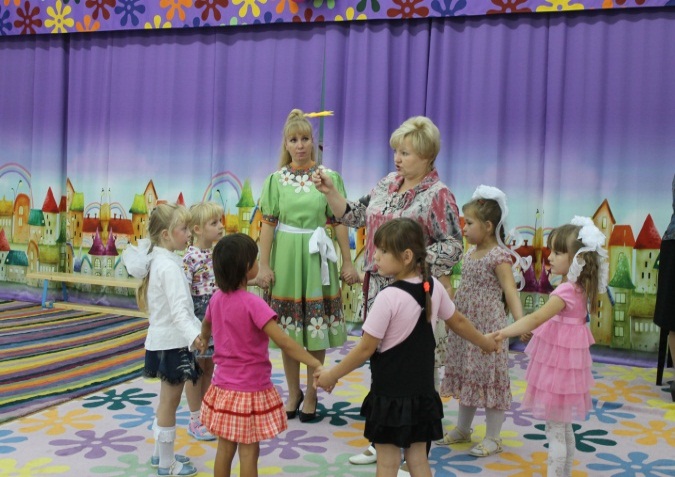 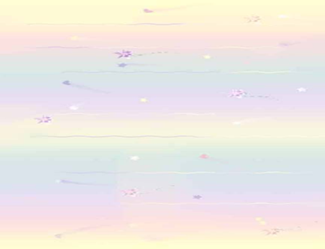 Цель проекта: Сформировать представление  у                      детей о здоровом  питании как одной из главных ценностей человеческой жизни.
Задачи:  
Формировать представление детей о выборе самых полезных продуктов для  здорового, рационального питания;

Развивать потребность ребенка в знаниях о правильном питании;

Расширять знания детей о правилах питания, направленные на сохранение и укрепление здоровья. Научить детей использовать полученные знания в повседневной жизни; 

- Способствовать развитию творческих способностей детей, умение работать сообща, согласовывать свои действия;

- Воспитывать у дошкольников сознательное отношение к выбору продуктов питания, умение анализировать свой выбор, развивать познавательный интерес, речь; 

- Просвещать и приобщать родителей к проблеме организации рационального питания дошкольников;
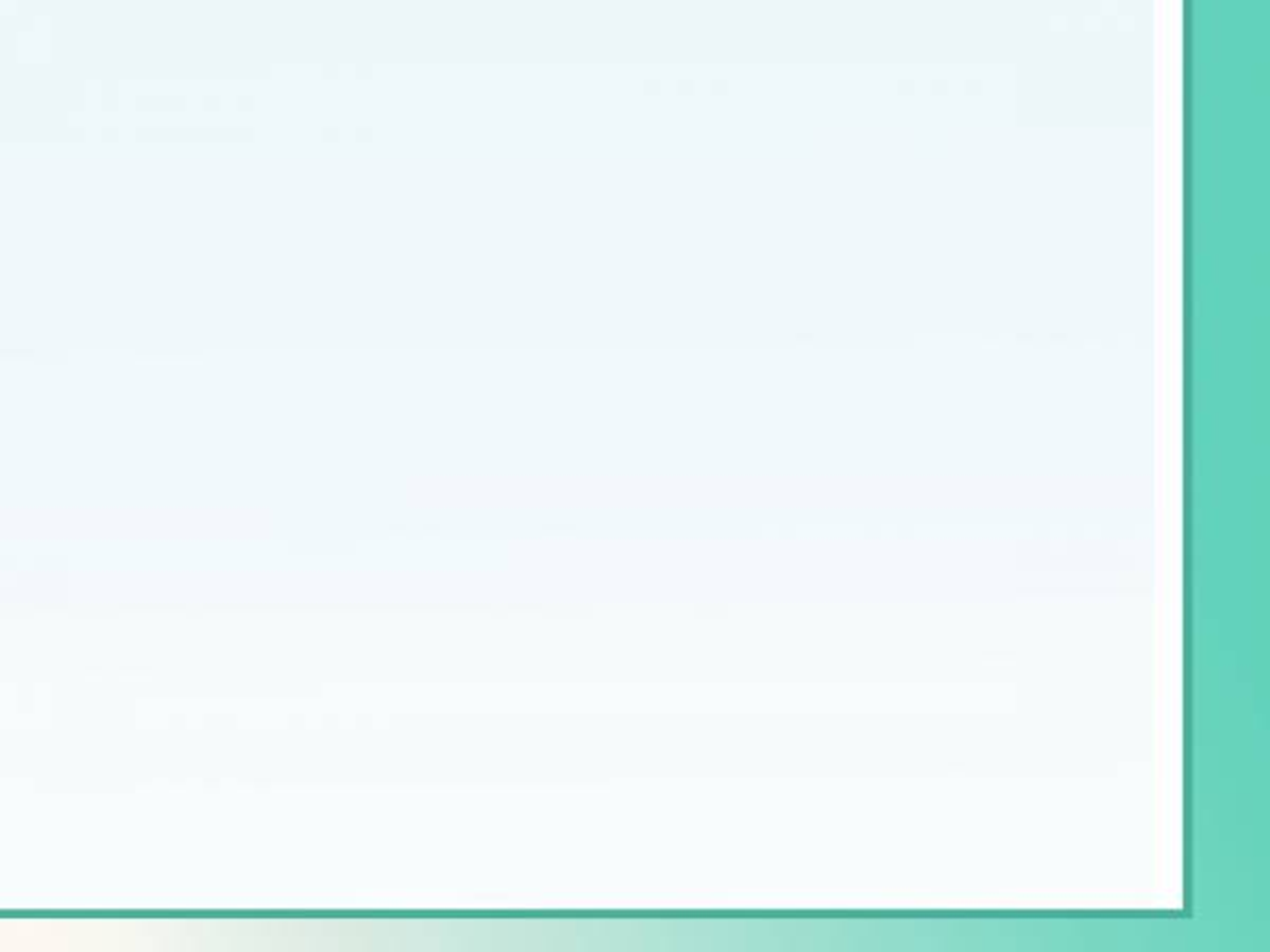 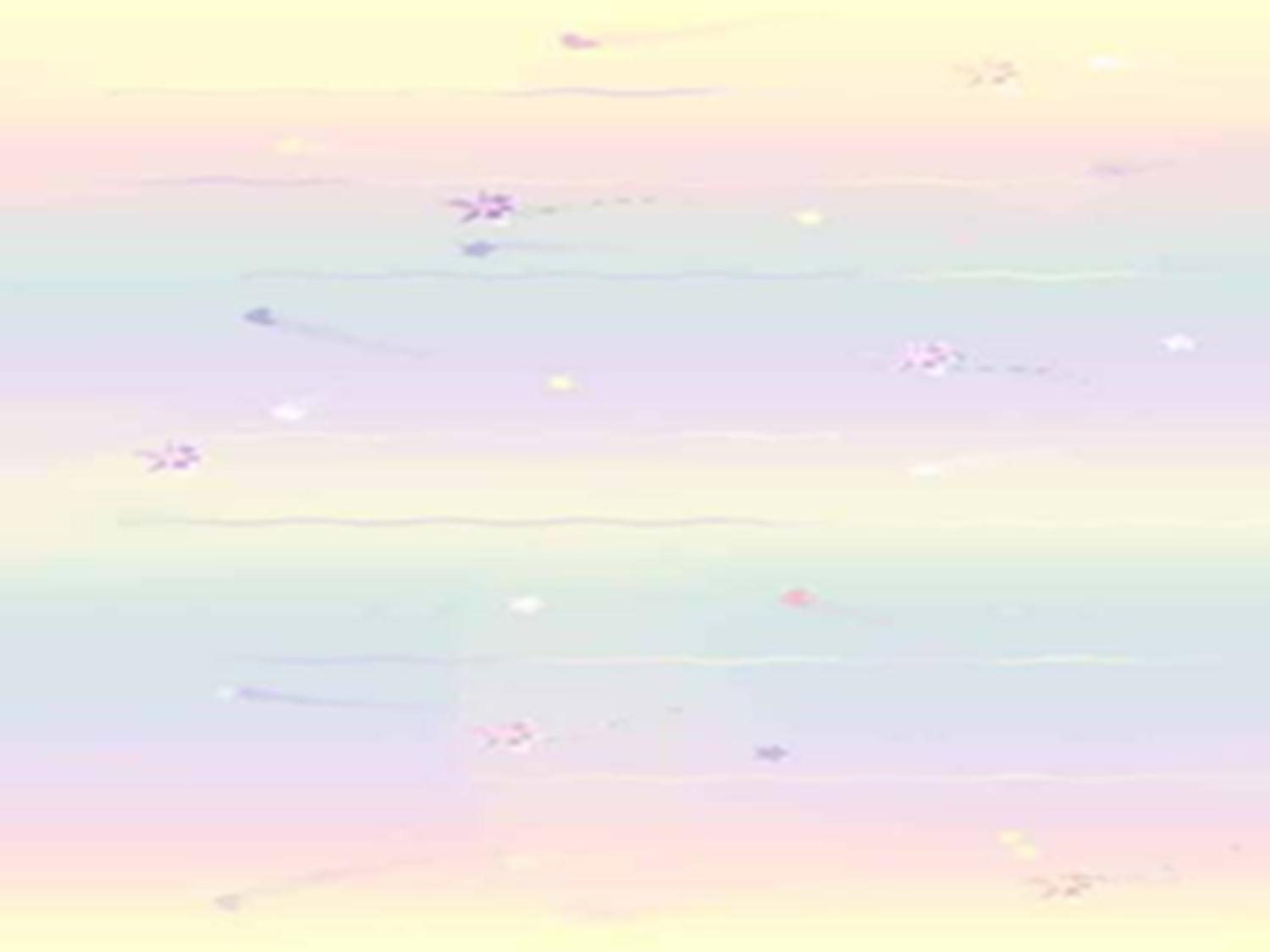 Содержание этапов проекта:
Первый этап: Подготовительный

Цель: Сформировать представления детей о полезных продуктах, витаминах, их значении для жизни человека.

 Беседа  с детьми о полезной и вредной пище .
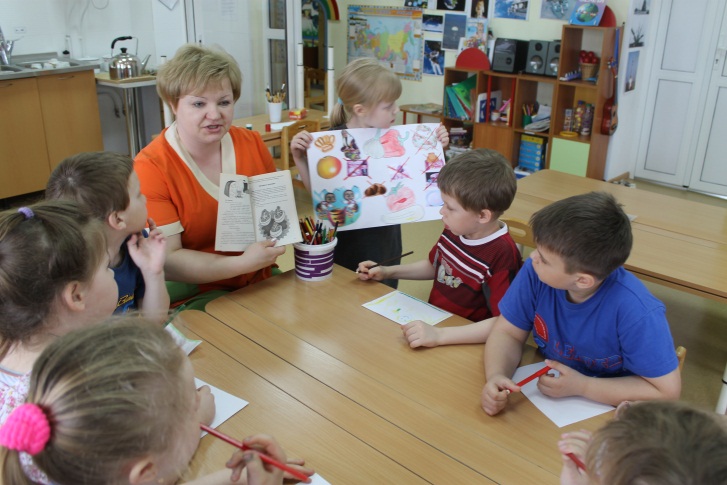 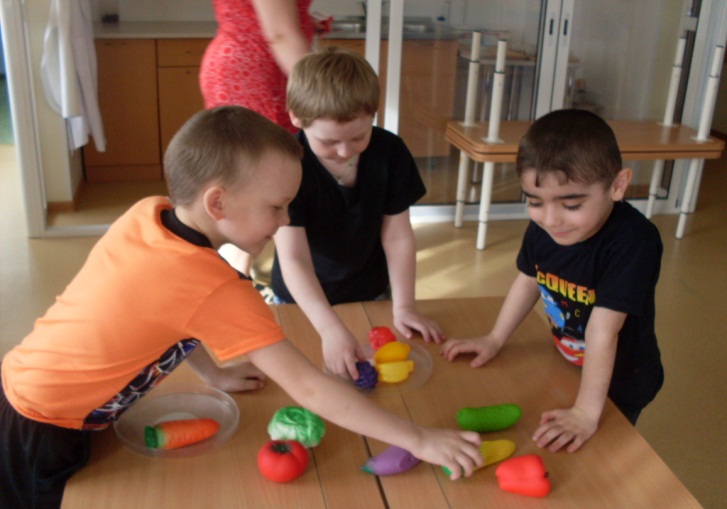 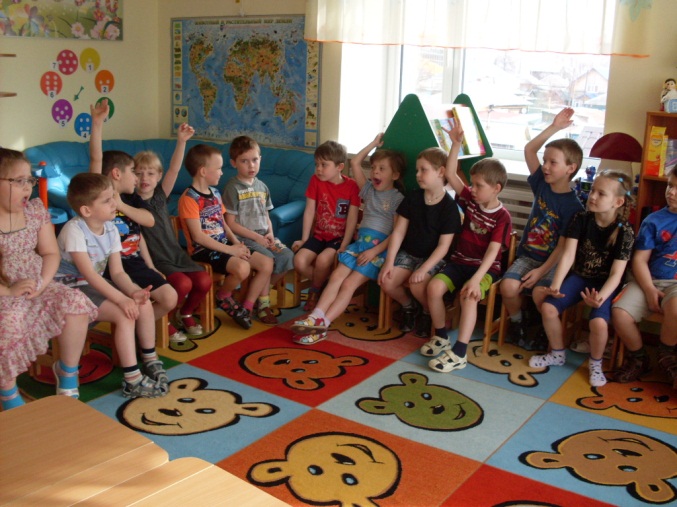 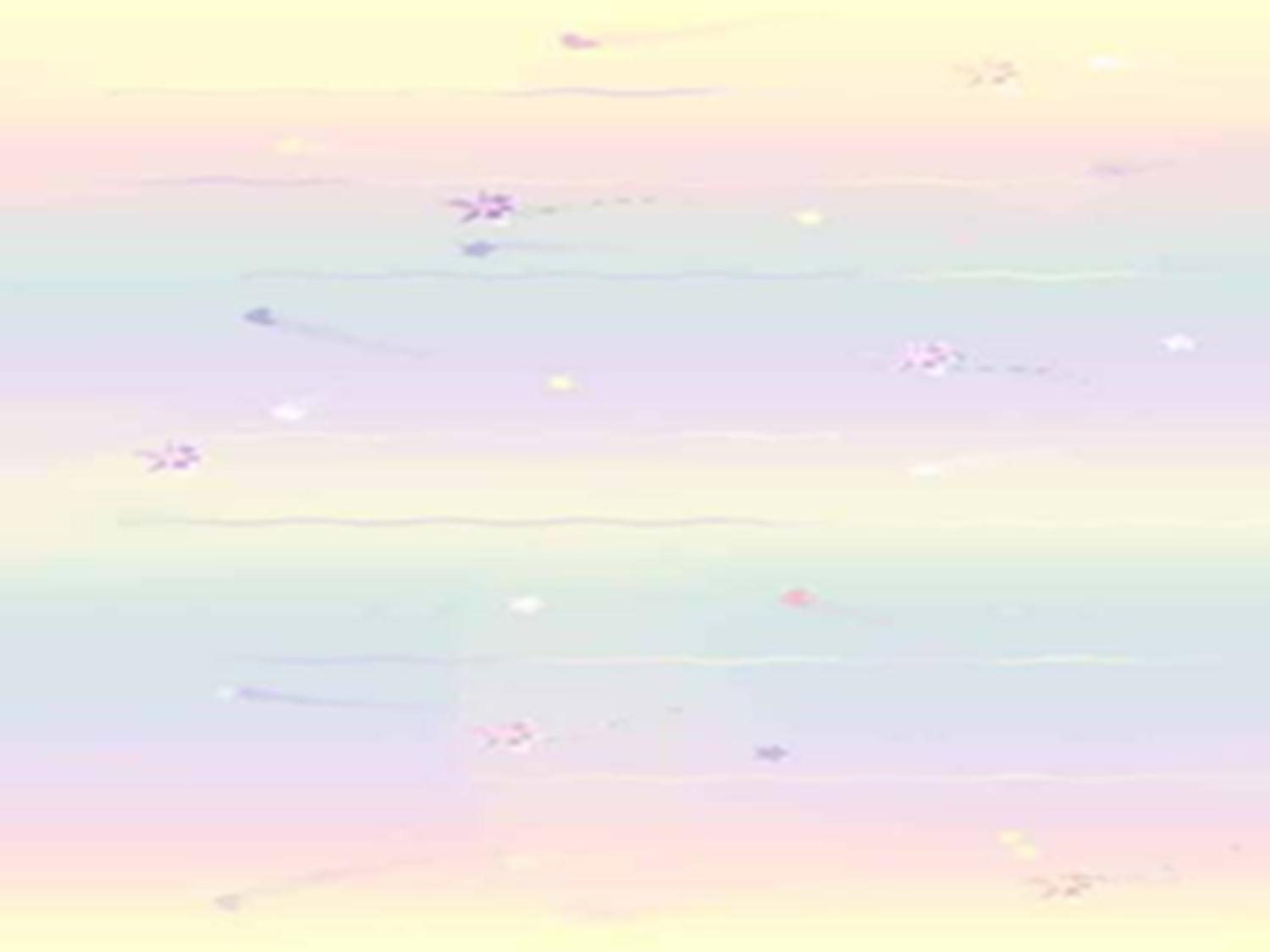 Анкетирование родителей с целью получения информации о том, часто – ли ребенок употребляет в пищу продукты питания из реклам?
«Часто – ли ребенок употребляет в пищу продукты питания из реклам?»
Разработка сценария - развлечения для детей  
               «Здоровая пища для всей семьи»
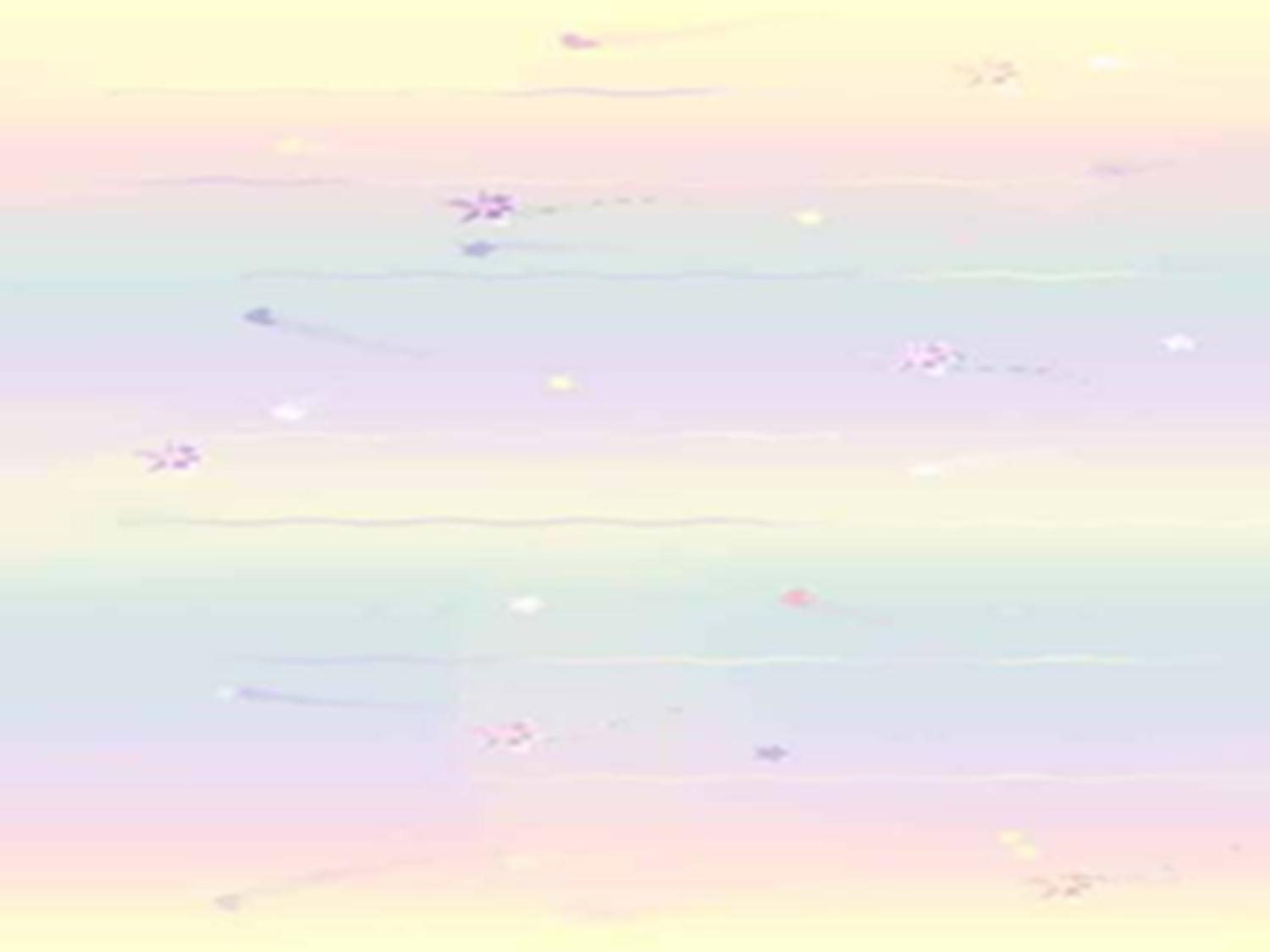 Второй этап - Практический
Цель: Систематизировать и расширять знания детей о правильном питании, о пищевой  и витаминной  ценности продуктов, о связи питания и здоровья, отдавая предпочтение в выборе продуктов отечественного происхождения, противостоять рекламе. 
Дидактические игры: «Где живет витаминка?», «Разрезные картинки»,  «Что такое хорошо и что такое плохо», 
     «Чудо- дерево».
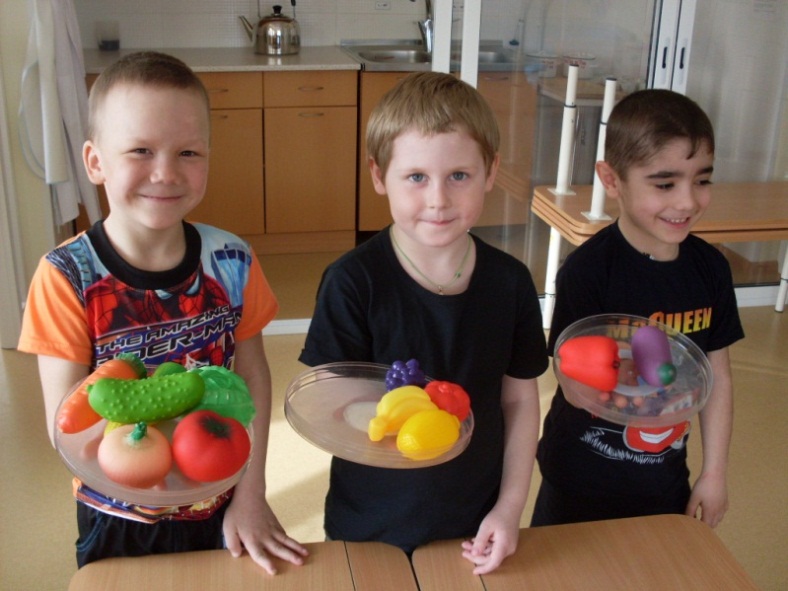 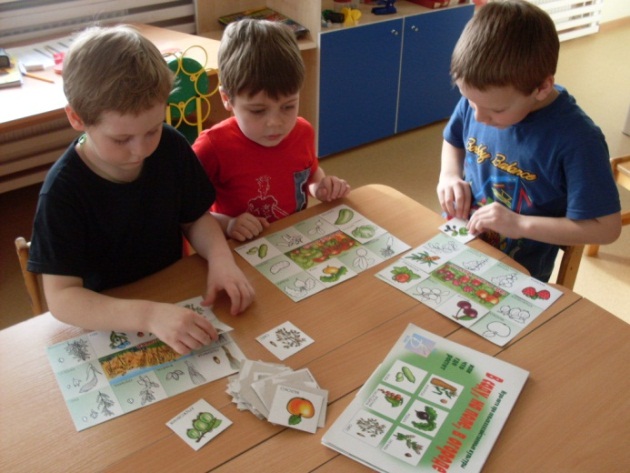 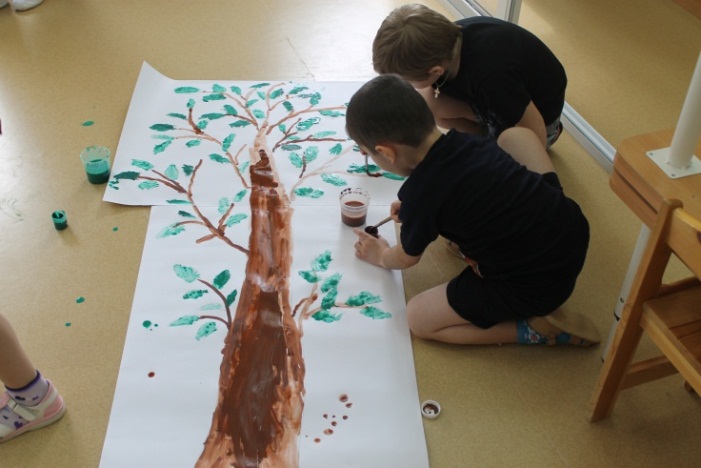 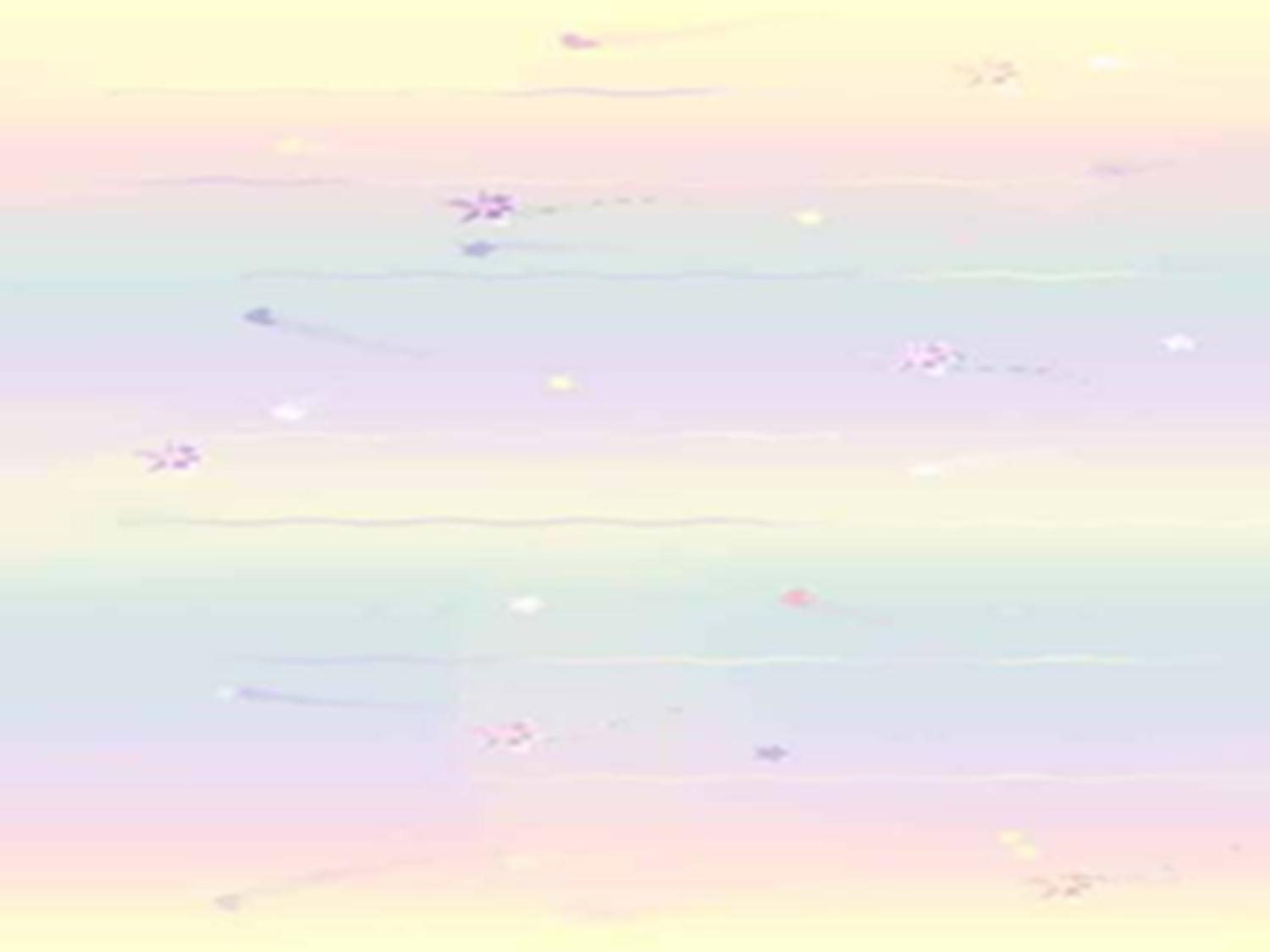 Подвижные игры: «Делай как я», «Собери урожай» (эстафета), муз. игра «Баба сеяла горох».








Сюжетно-ролевые игры: «На приёме у доктора», «Идем за полезными продуктами»(овощной, хлебный отделы),  «Кафе»
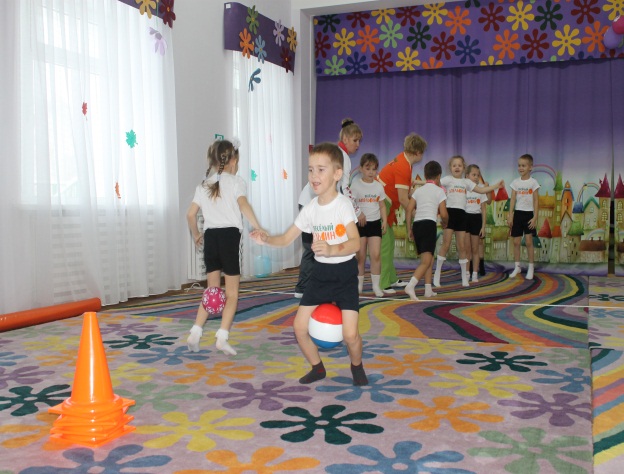 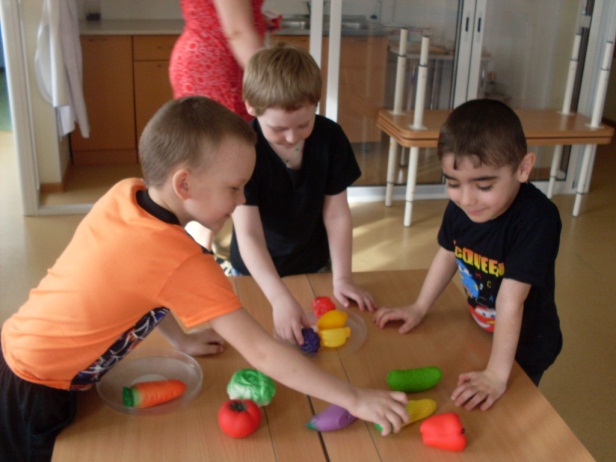 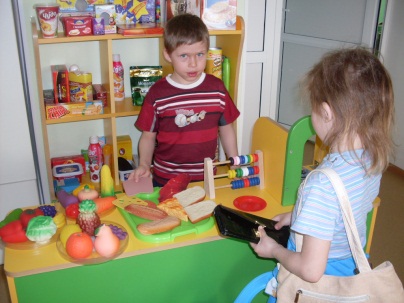 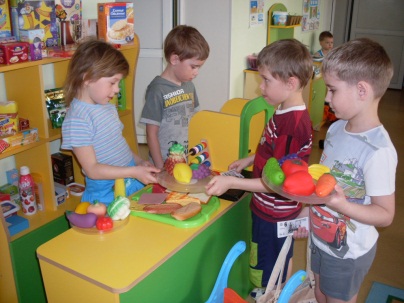 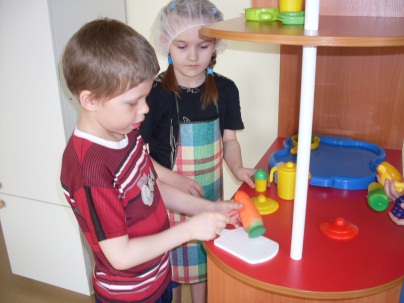 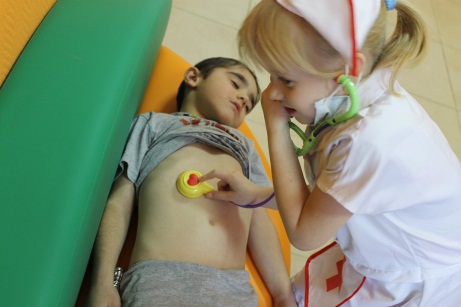 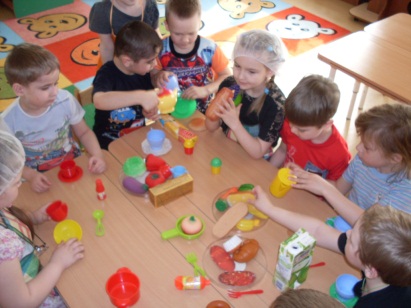 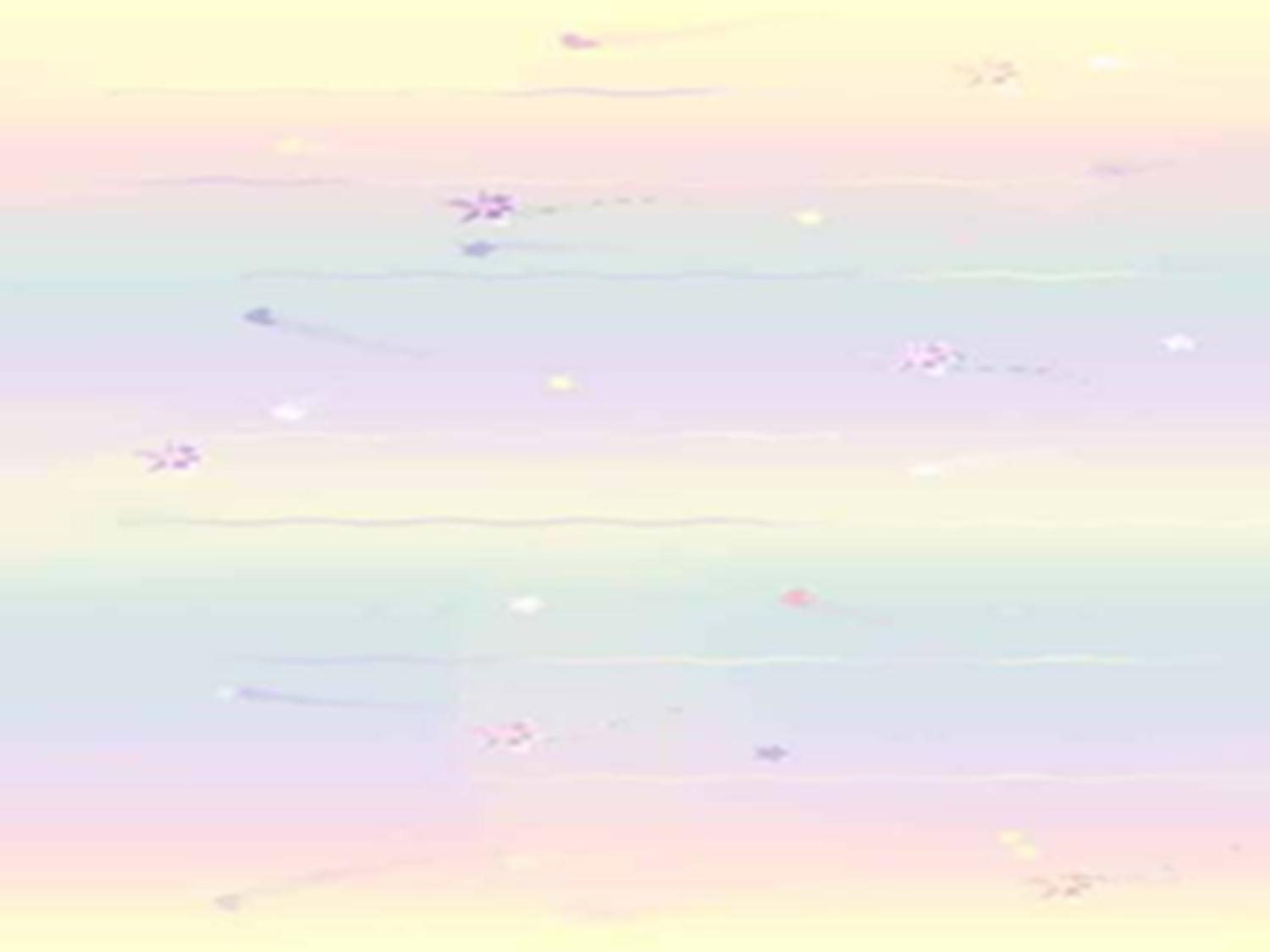 Чтение художественной литературы:
 Л.В.Баль «Букварь здоровья», К. И. Чуковский «Айболит», 
С. Михалков «Овощи», «Витаминная сказка», рассматривание книги рецептов о вкусной и здоровой пище.
Загадки с грядки (отгадывали загадки и сами их сочиняли)
Изготовление памятки для  родителей руками детей                       «Аппетитная и полезная еда»
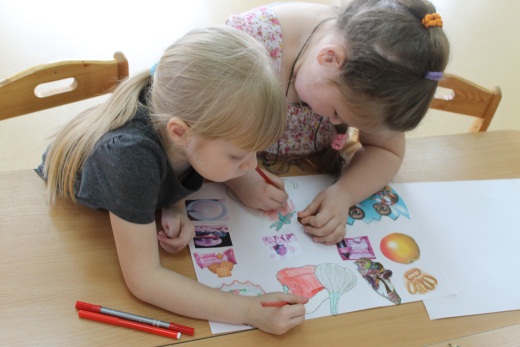 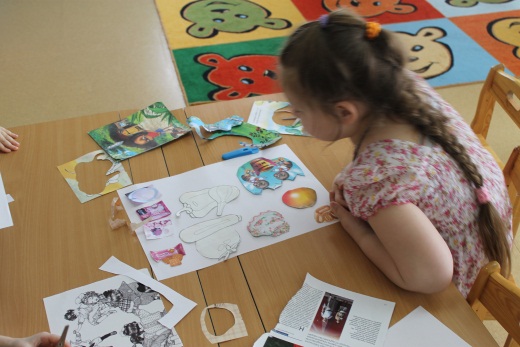 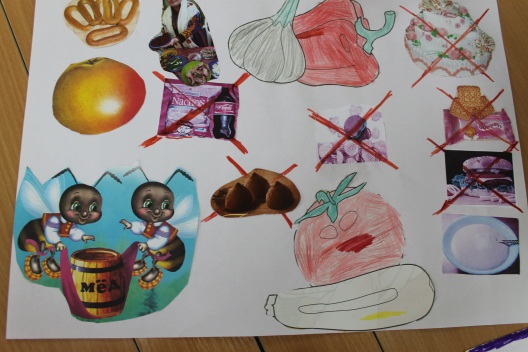 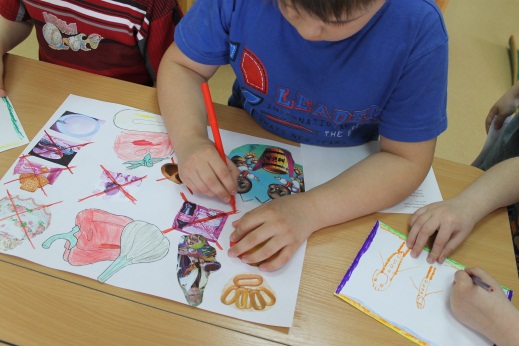 Труд в уголке природы: посадка лука на перо
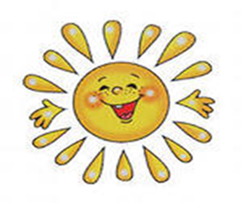 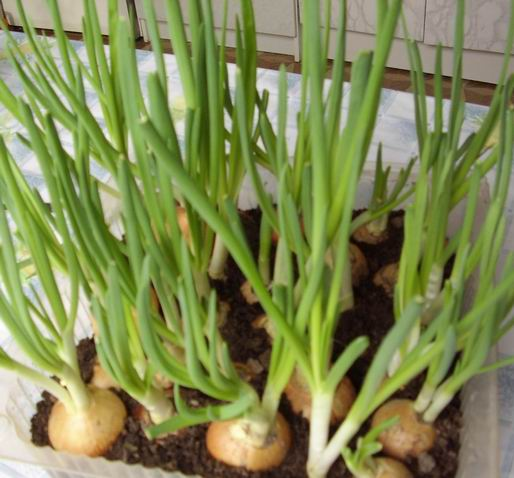 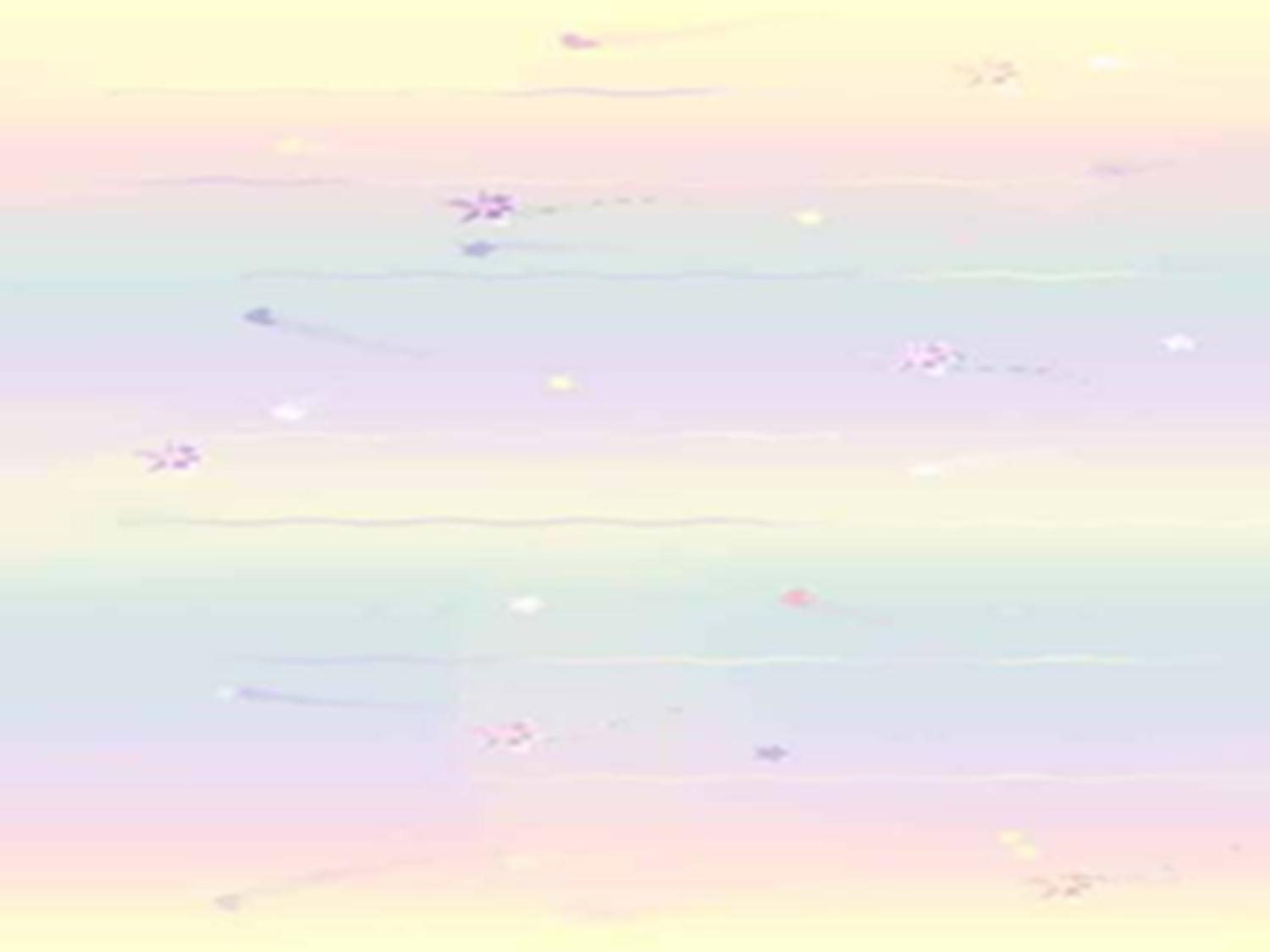 Распределение ролей для театрализованного представления
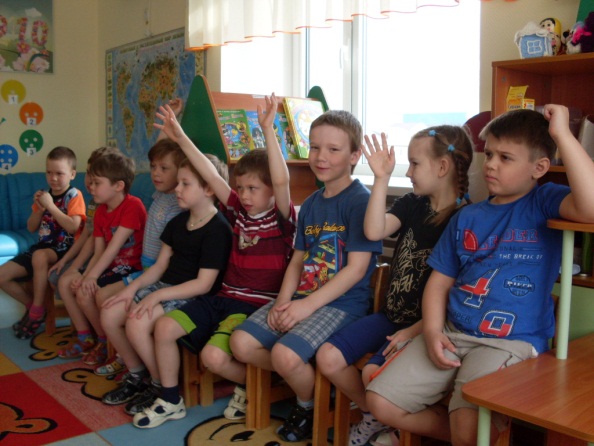 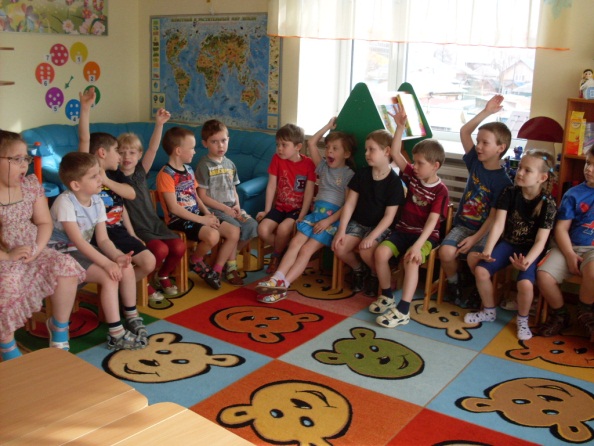 Изготовление пригласительных открыток для родителей  на театрализованное представление                         «Здоровая пища для всей семьи»
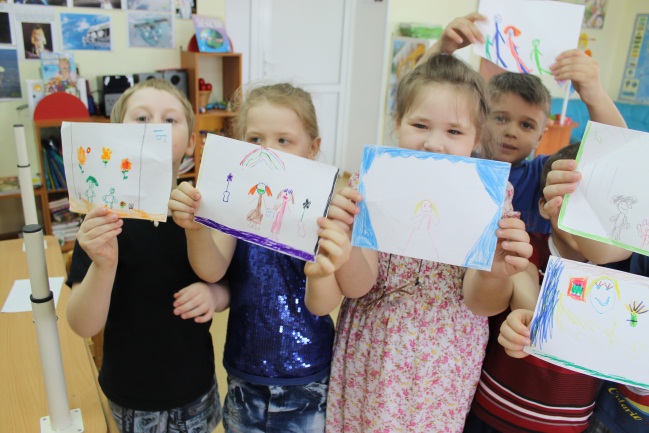 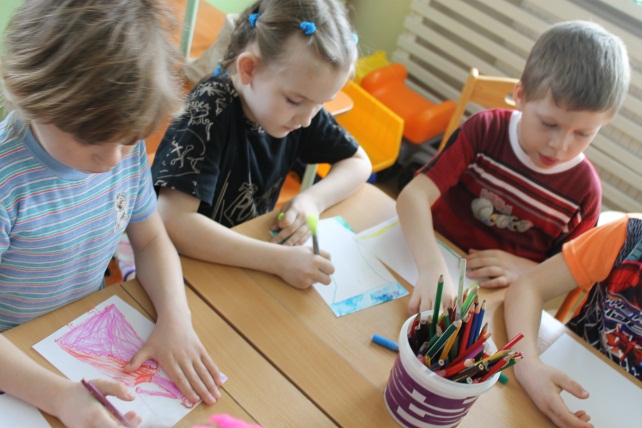 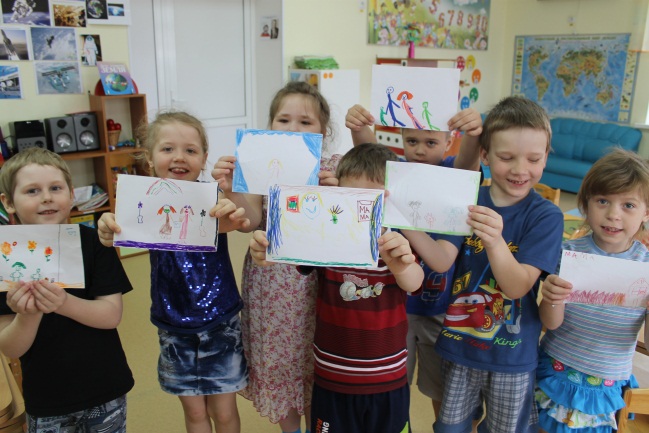 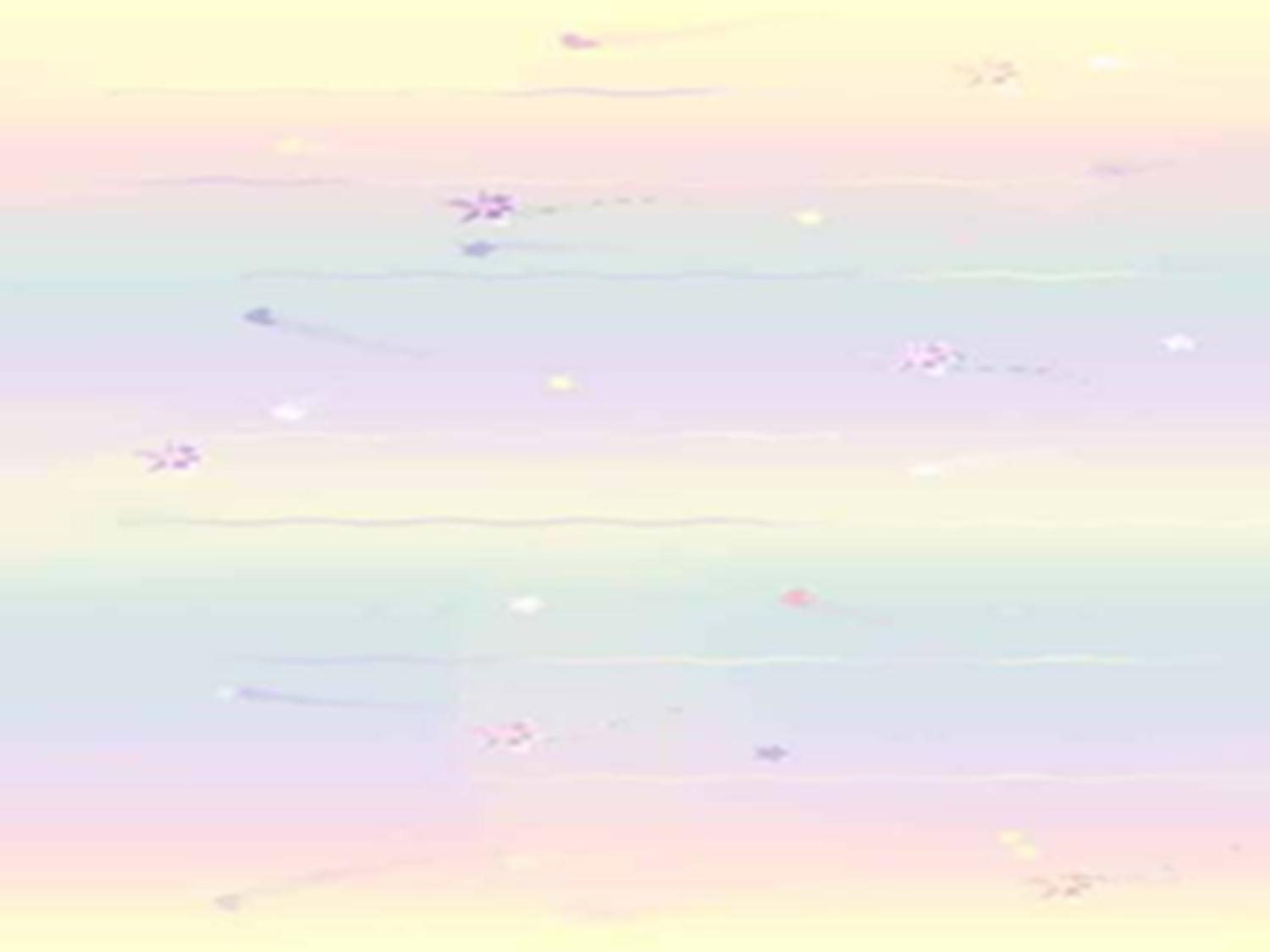 Работа с родителями:
   Изготовление декораций и костюмов для   театрализованного представления детей
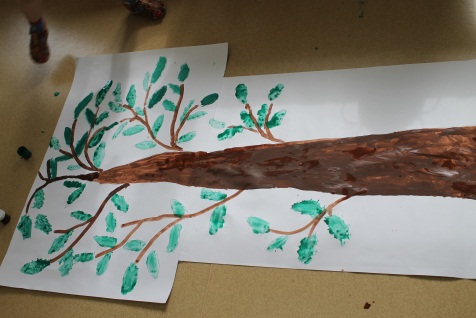 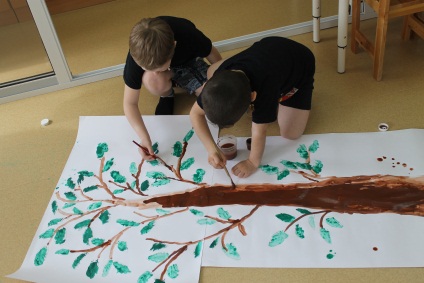 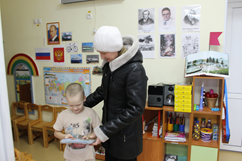 Подготовка к выступлению:  учимся наносить грим
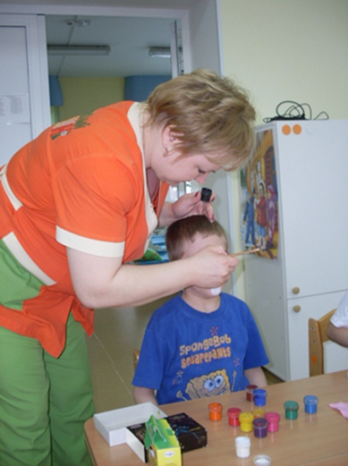 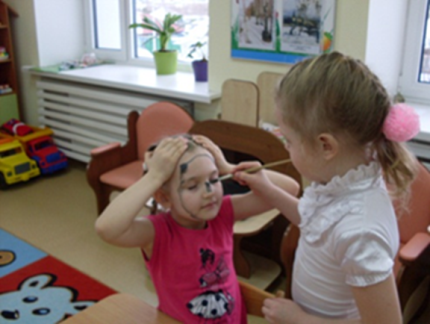 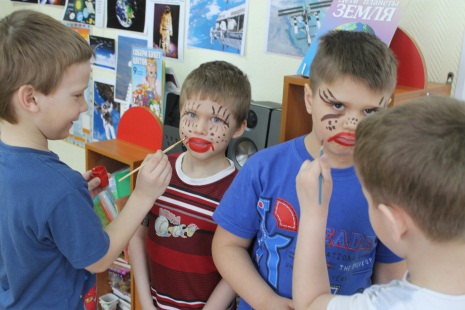 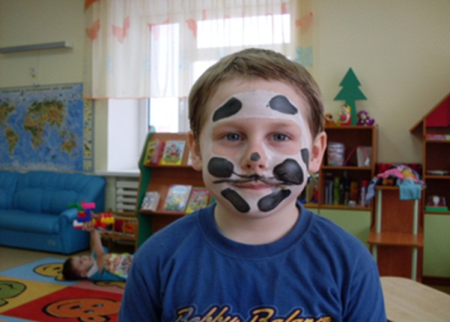 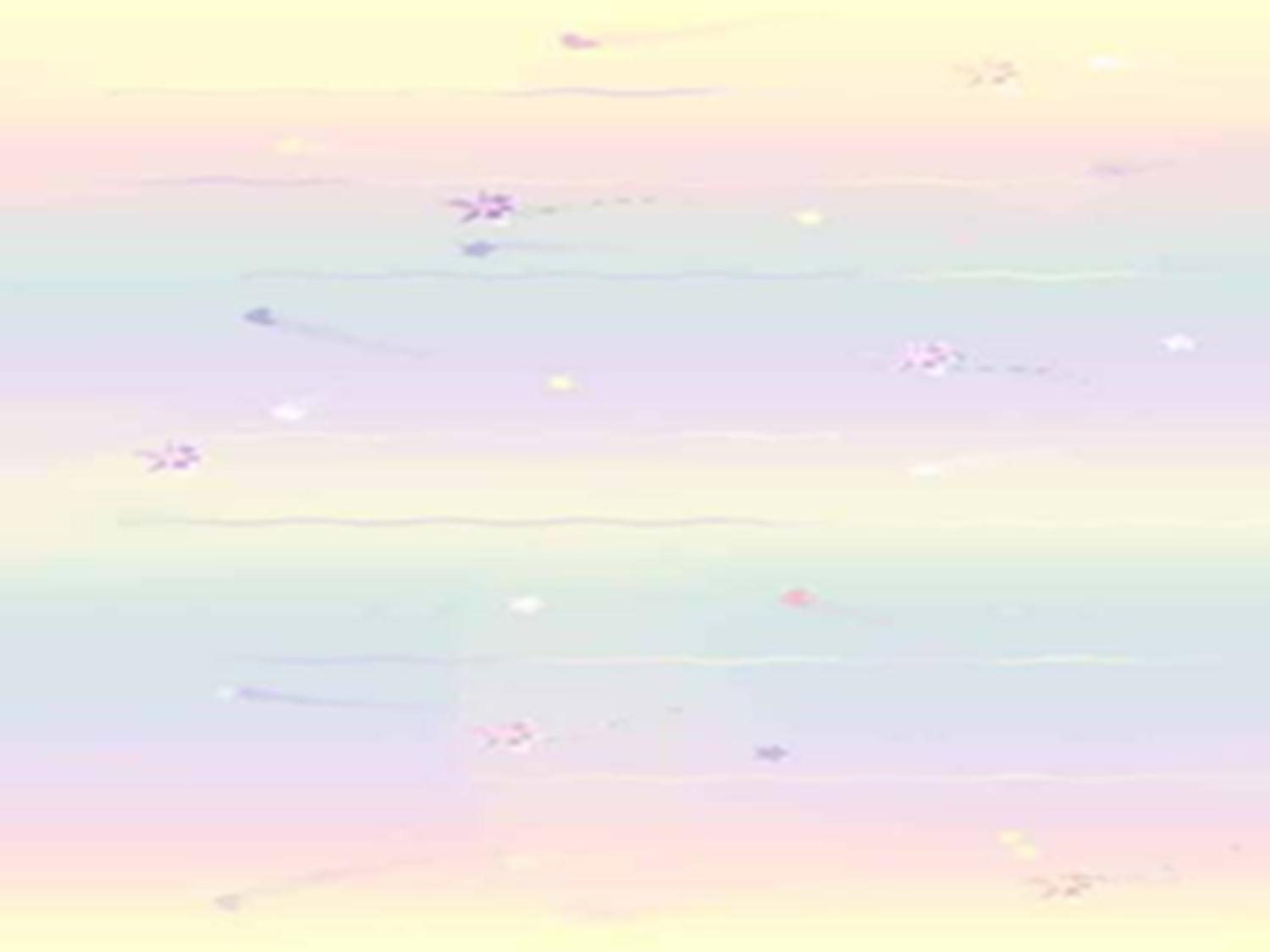 Третий этап: - Заключительный
Обобщить знания детей по оздоровлению через открытое театрализованное представление  «Здоровая пища для всей семьи» с целью доказать, что  полезная пища – залог здоровья.
Цель:
Театрализация сказки
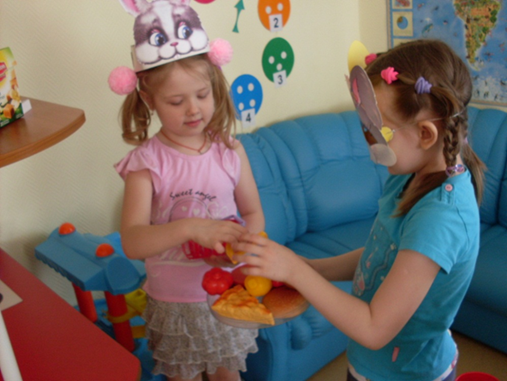 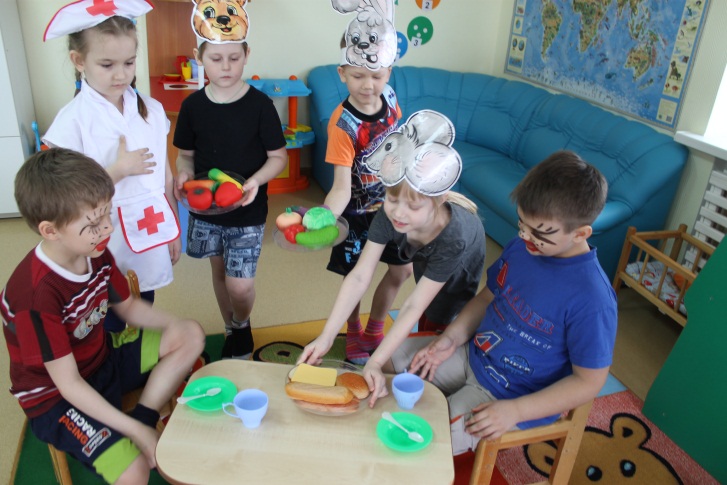 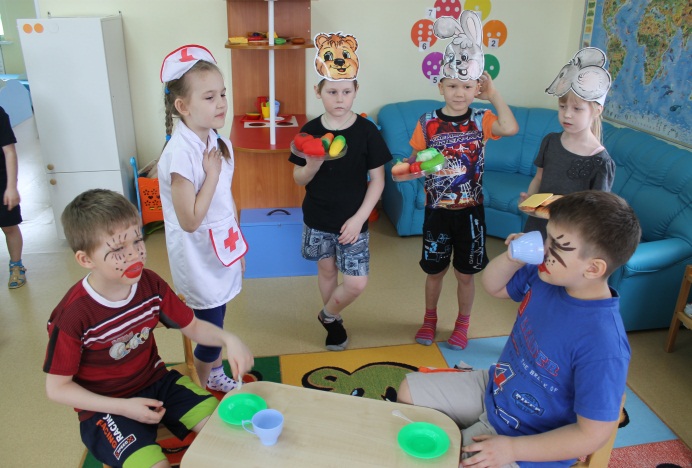 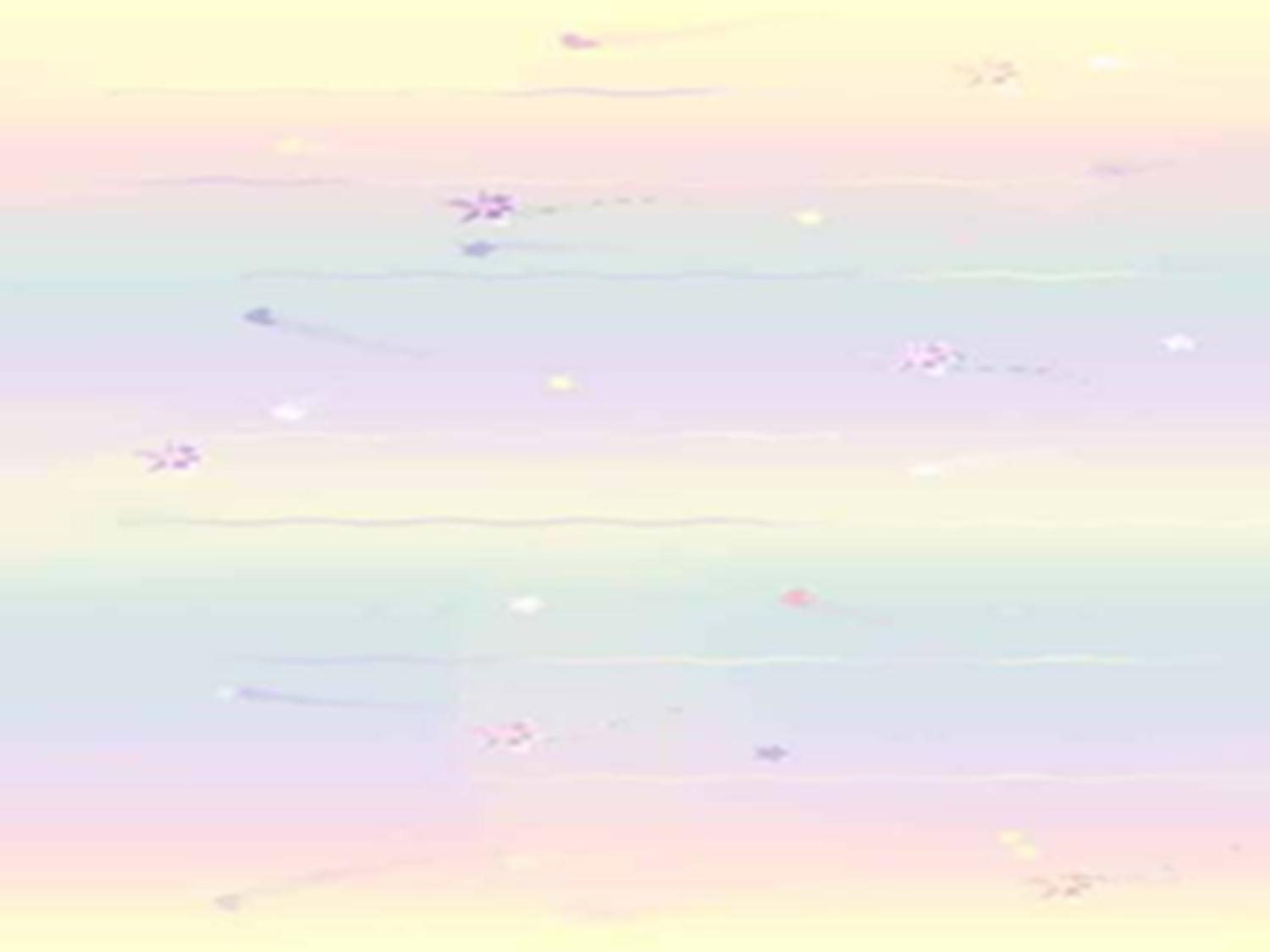 За период работы над проектом 
«Здоровая пища – залог здоровья» у детей появилось первоначальное представление о выборе самых полезных продуктов для  здорового, рационального питания для сохранения и укрепления здоровья. 
   По словам родителей, дети стали осознанно использовать полученные знания в повседневной жизни  при выборе продуктов.     
   Родители  тоже стараются способствовать формированию устойчивой мотивации на здоровый образ жизни и правильное питание своих детей. 
   Выбор темы проекта оказался не случайным. После проведенной работы и родители, и дети пришли к выводу о том, что только здоровая семья может быть по-настоящему счастливой.
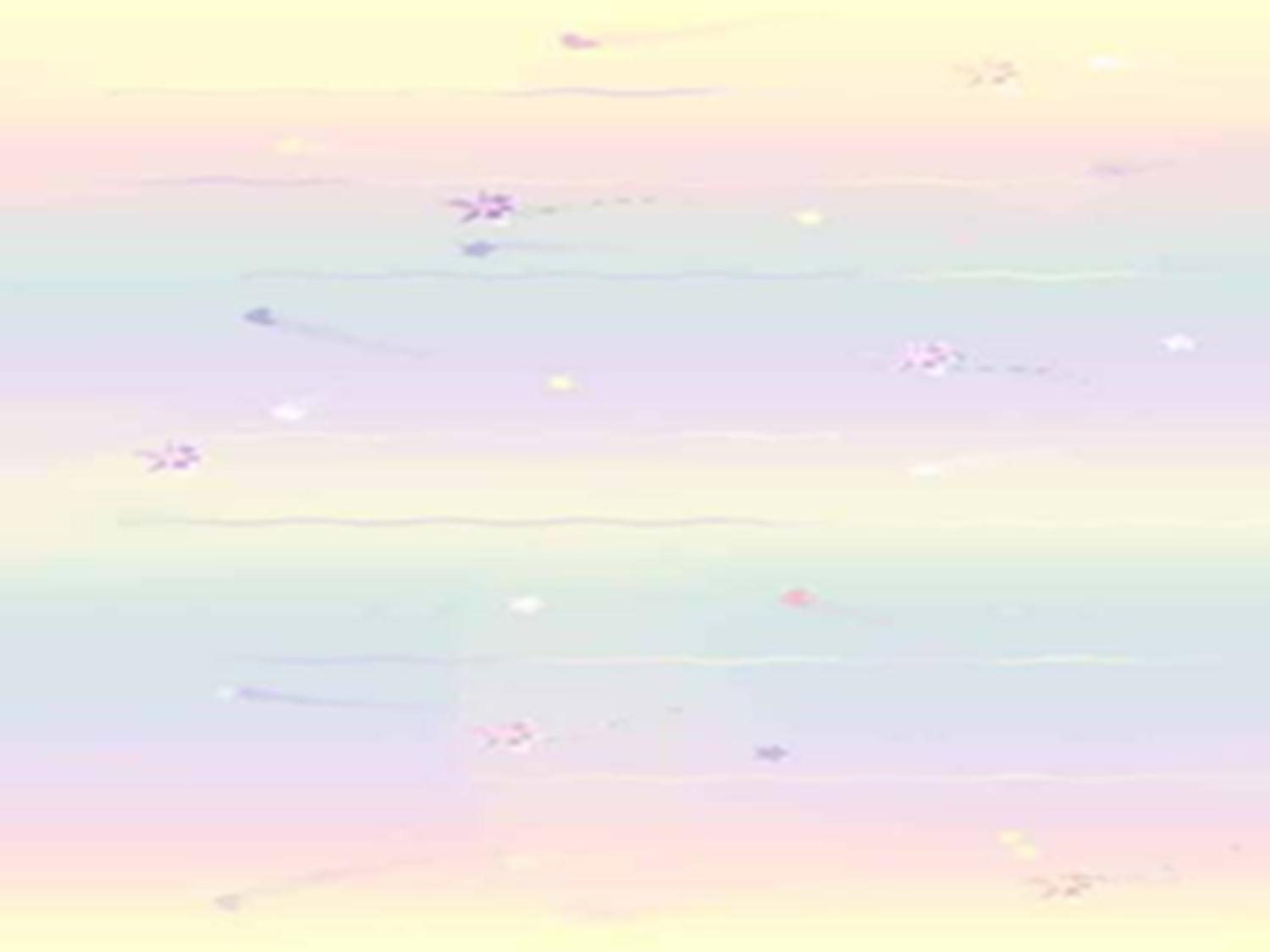 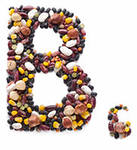 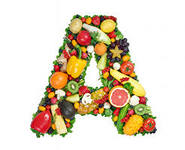 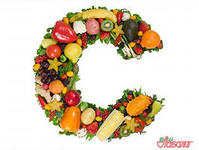 Спасибо за внимание!
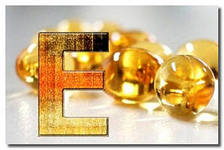 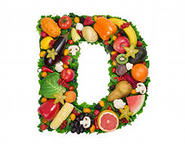 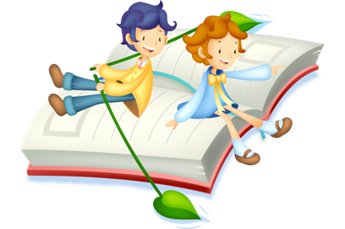